Domaća zadaća: Napiši razmišljanje na temelju jednog od ponuđenih citata

-Kao naslov svoje domaće zadaće stavi citat o kojem pišeš svoje razmišljanje.

-Ponuđene citate su izrekli (zapisali) sv. Majka Terezija i fra Miroslav Bustruc, a nalaze se u našem udžbeniku na margini, str. 60. i 61. kao i ovdje.
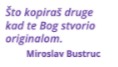 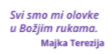